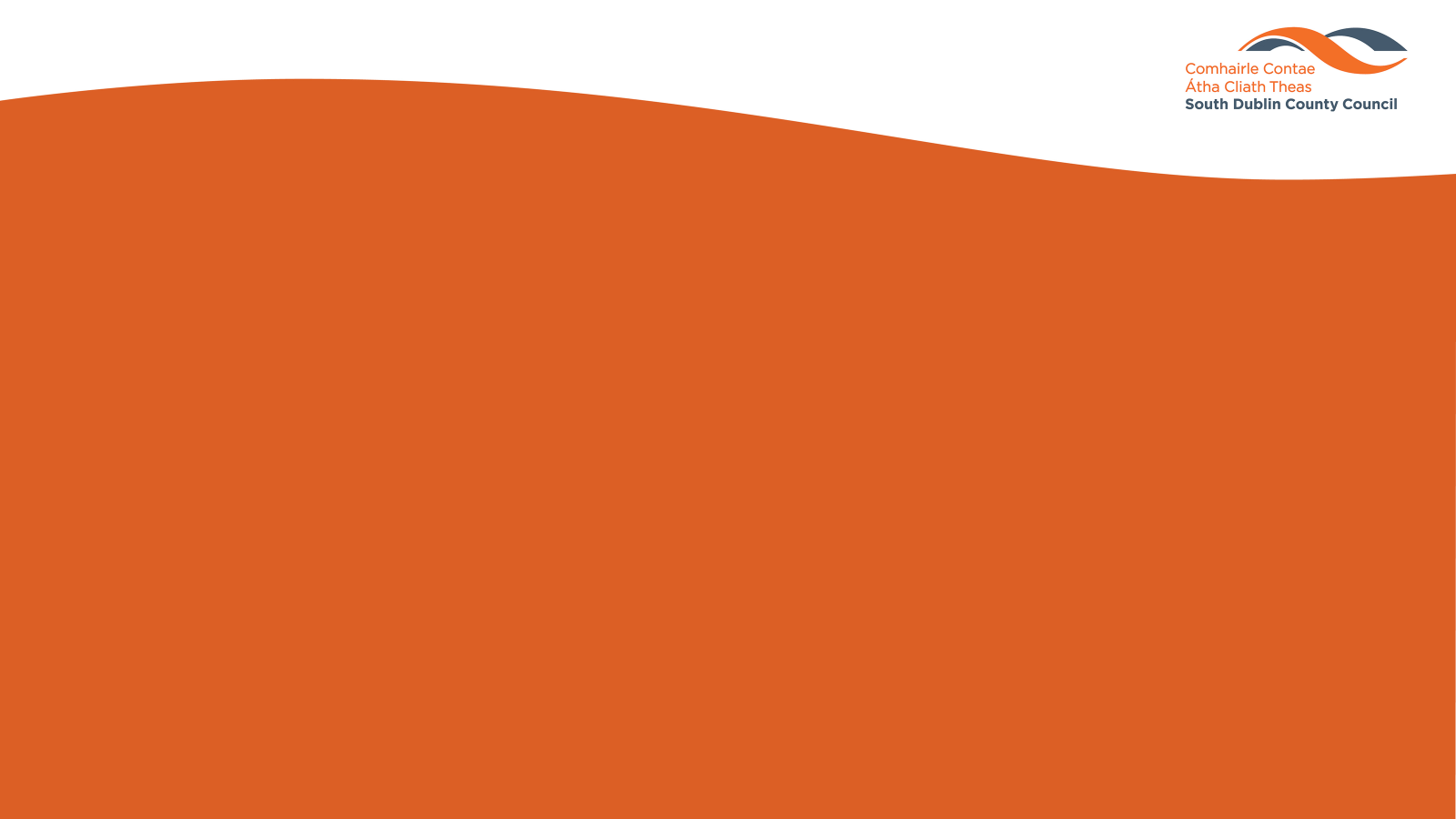 Headed Item 2:

Update on Speed Limit Review

  
Land Use Planning and Transportation Strategic Policy Committee

Date:  13 March 2025
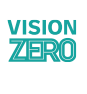 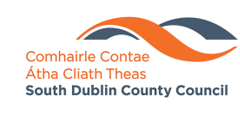 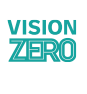 Speed Limit Review
Collision Speed – Fatality Risk
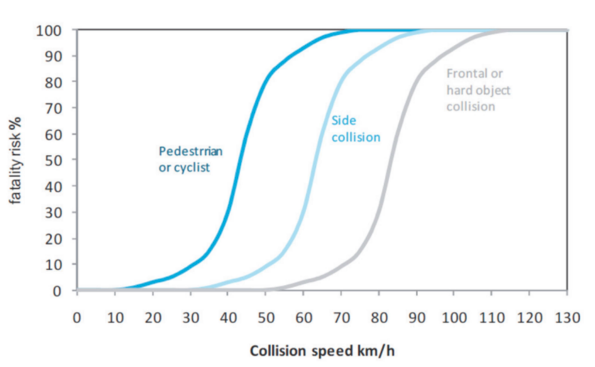 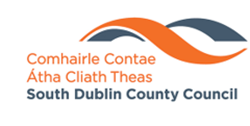 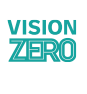 Speed Limit Review
Phase 1 Rural Speed Limits
Recommendations:

Phase 1: The existing 80km/h speed limit on rural roads shall be reduced to 60km/h.

Actioned:  SDCC has complied with Phase 1 of the Speed Limit review for Rural Roads.

All 80km/h signs on Rural Roads in SDCC replaced with a speed limit of 60km/h.

All new speed sign locations added to the National Speed Limit Database.
                      
The new speed limit became operational on  7 February 2025.
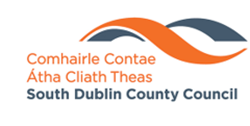 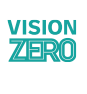 Speed Limit Review
Phase 2 Urban Speed Limits
Urban Recommendations:

A 30km/h limit should apply, for all city or town centres, residential roads and locations where there is a significant presence of vulnerable/active road users.

Exceptions may be permitted for the following: -

Pedestrian zones and shared space/zones whereby a speed limit of 20km/h would apply.

National, Regional, arterial roads and key public transport routes where limits up to 50km/h.

Transition zones on National, Regional, arterial roads and key public transport routes where limits up to 60km/h.

Urban arterial roads with a high design speed such as motorways, certain dual carriageways and roads with limited access where higher limits may apply.
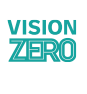 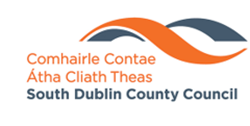 Speed Limit Review
Phase 2 Urban Speed Limits
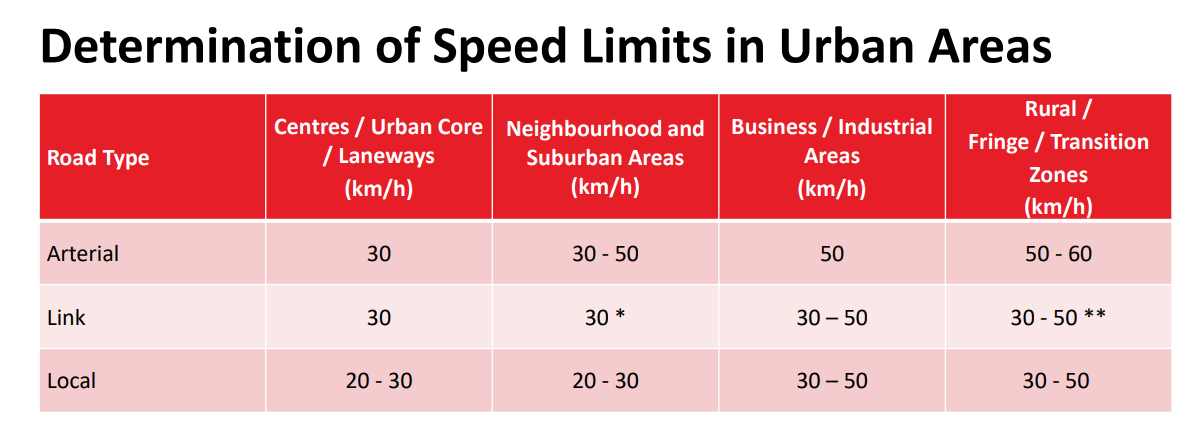 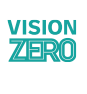 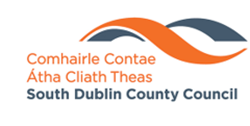 Speed Limit Review
Phase 2 Urban Speed Limits
Urban Speed Limit Implementation:

Step 1: 
Identify Urban Speed Zones.  This is the urban road network and traffic zone within which Urban Speed Limits should be set.

Step 2: 
Identify locations where a speed limit other than 30km/h should apply within the Urban Speed Zone.

Step 3: 
Implementation of Urban Speed Limits in Urban Areas through Bye-law process.
Speed Limit Review
Phase 2 Urban Speed Limits
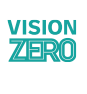 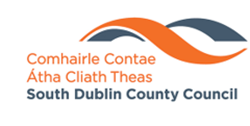 Urban Speed Limits - Illustrative Examples
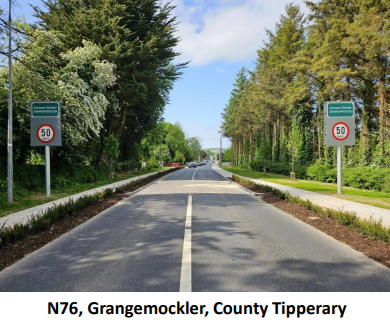 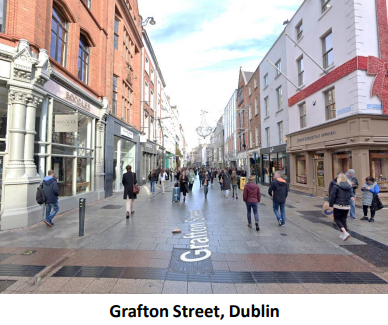 50km/h Speed Limits
20km/h Speed Limits
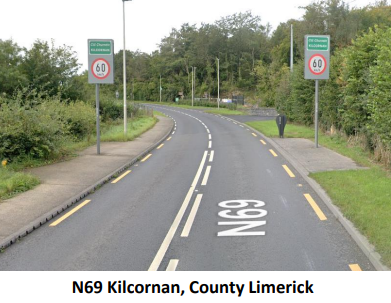 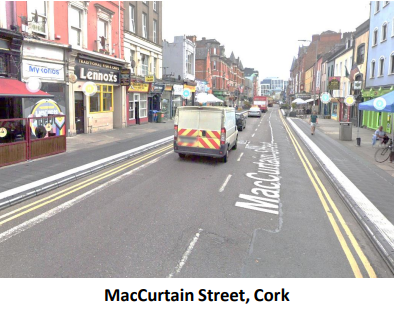 60km/h Speed Limits
30km/h Speed Limits